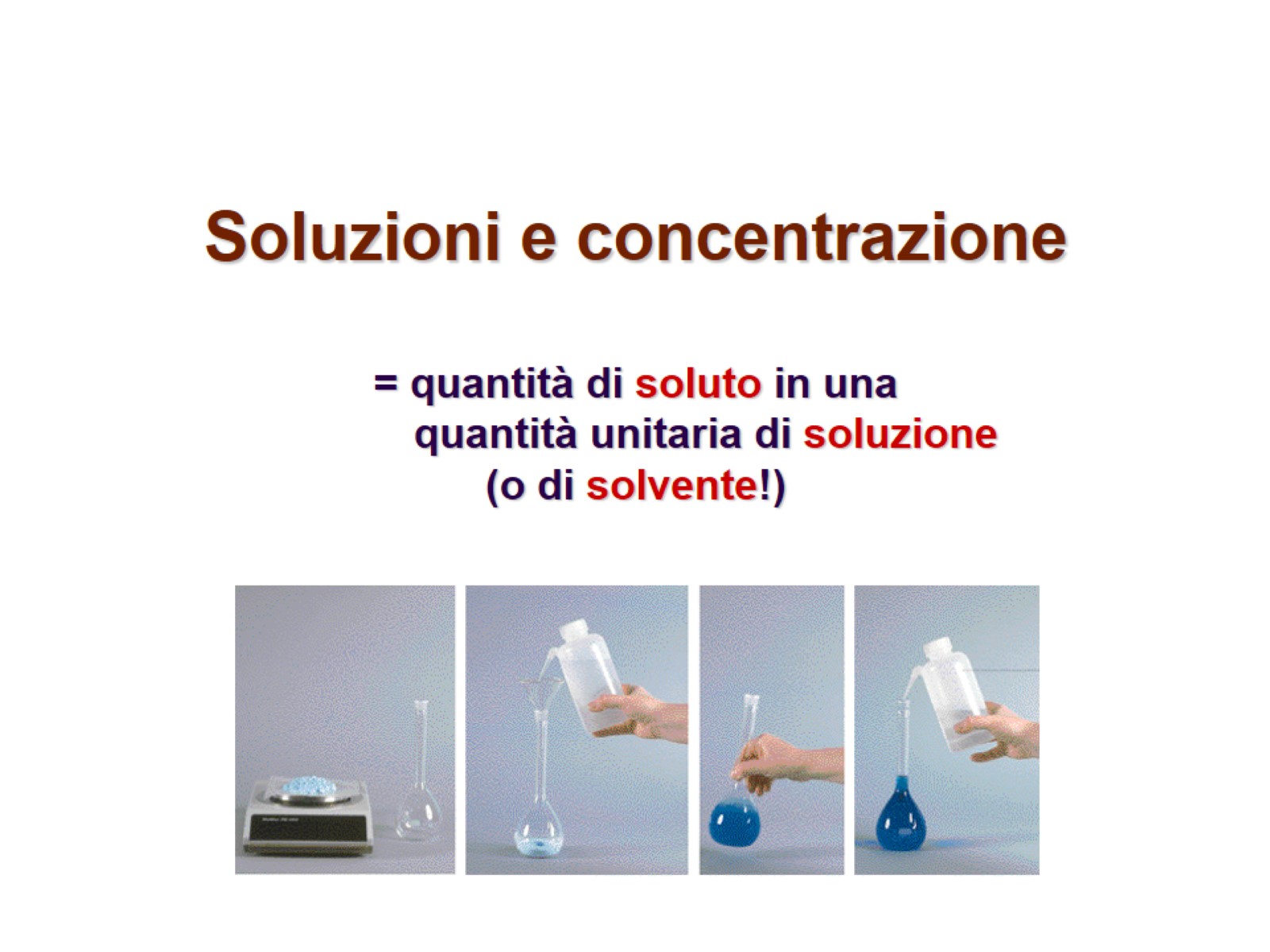 Soluzioni e concentrazione= quantità di soluto in una             quantità unitaria di soluzione(o di solvente!)
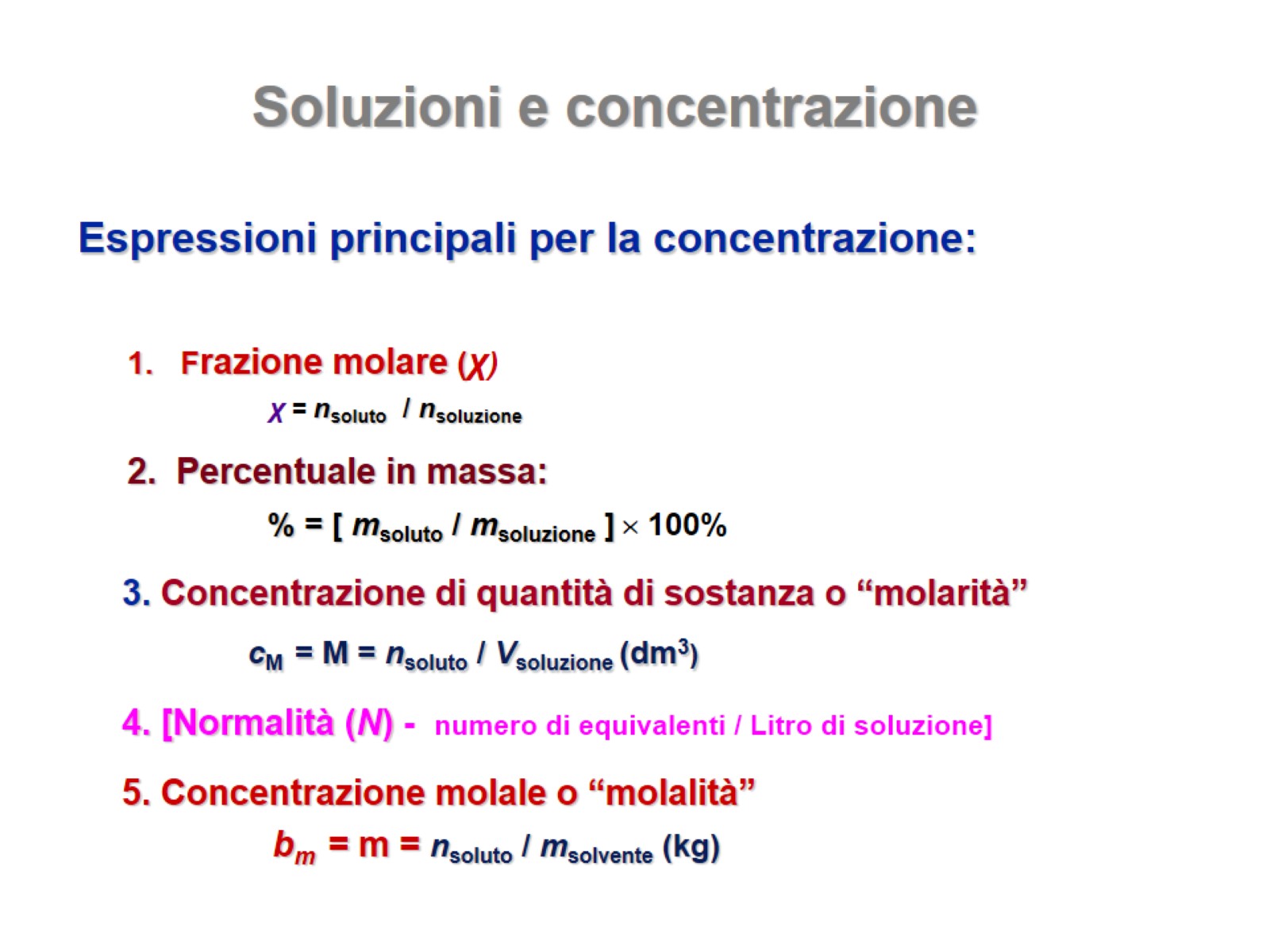 Soluzioni e concentrazione
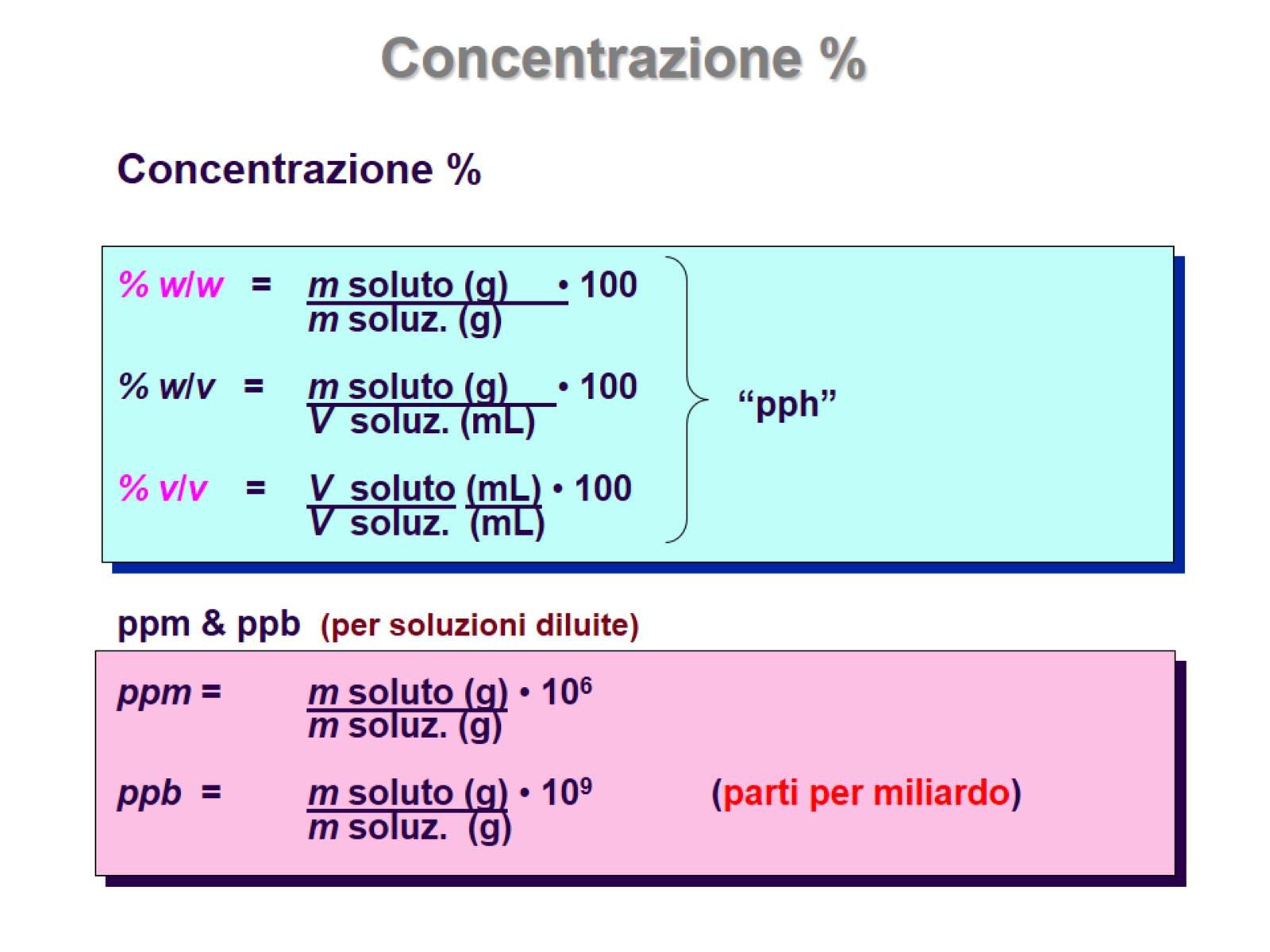 Concentrazione %
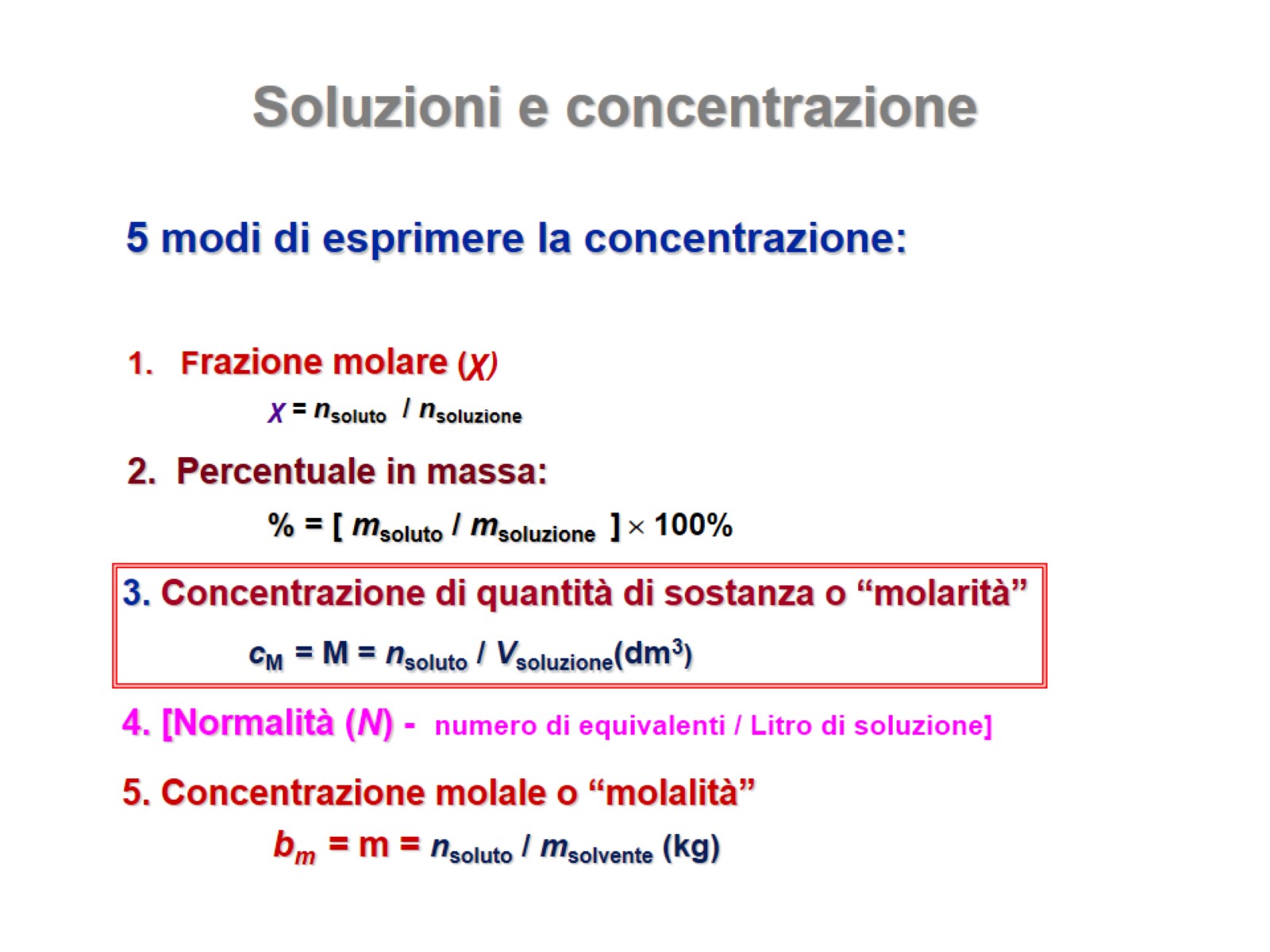 Soluzioni e concentrazione
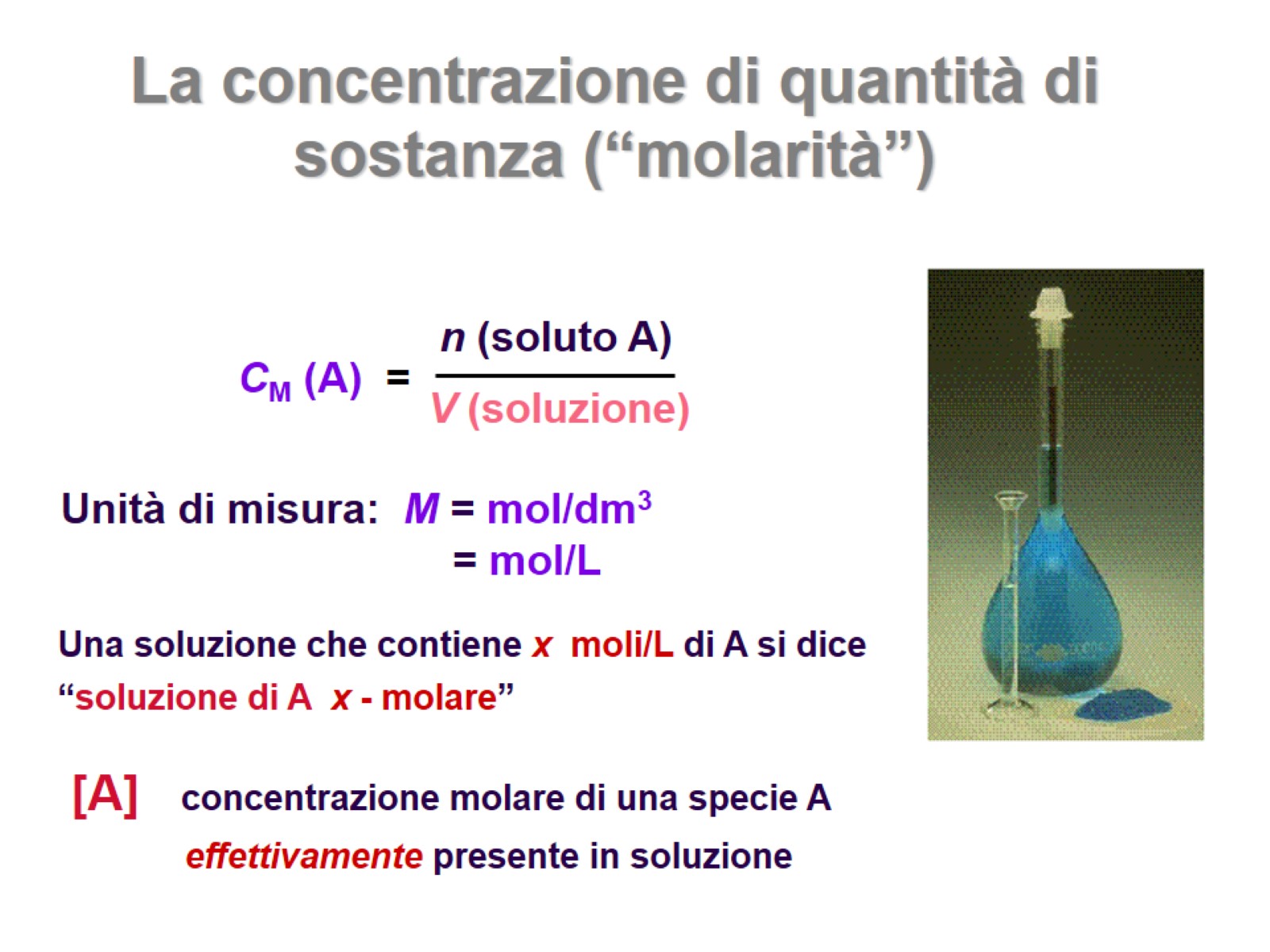 La concentrazione di quantità di sostanza (“molarità”)
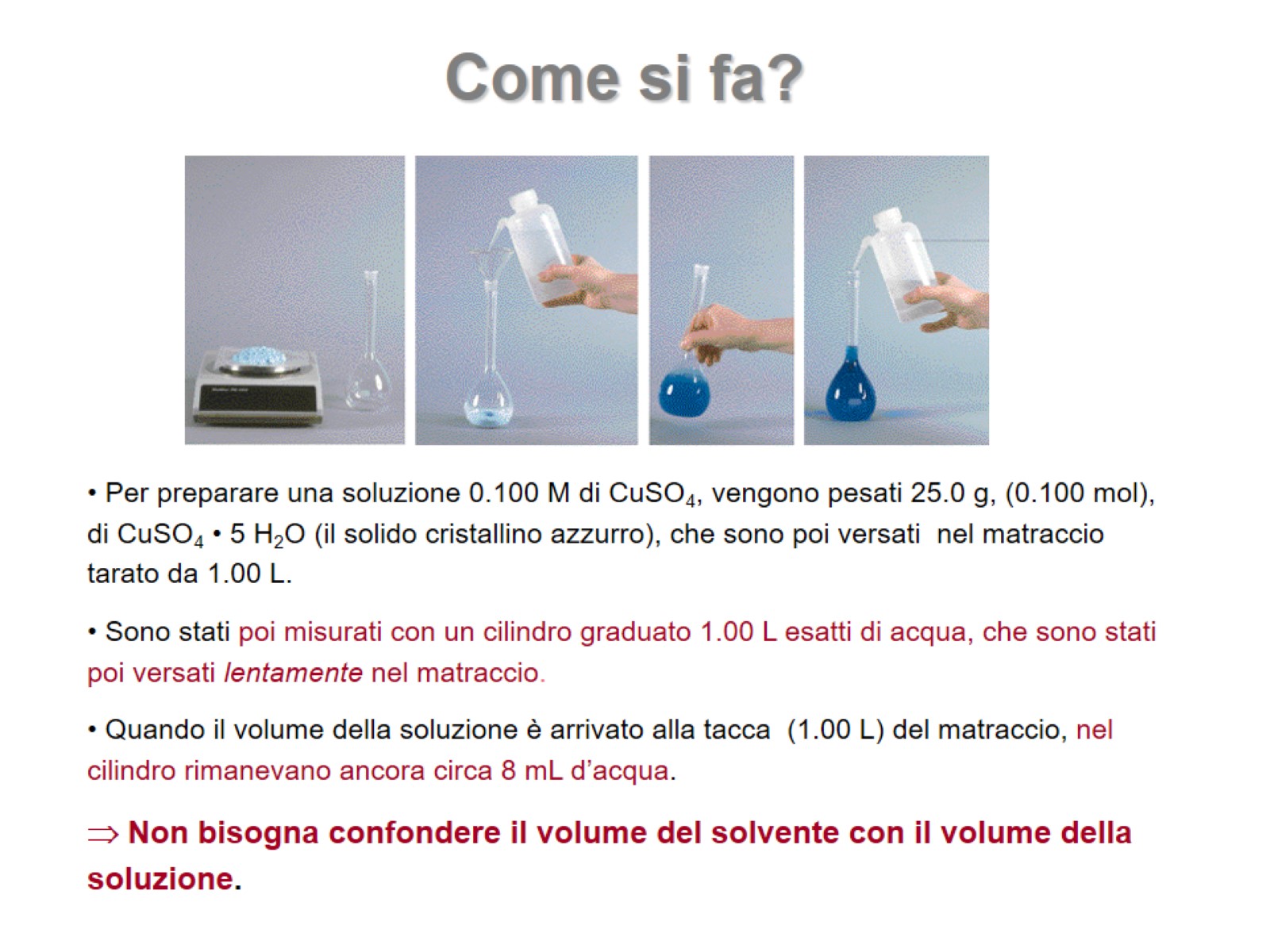 Come si fa?
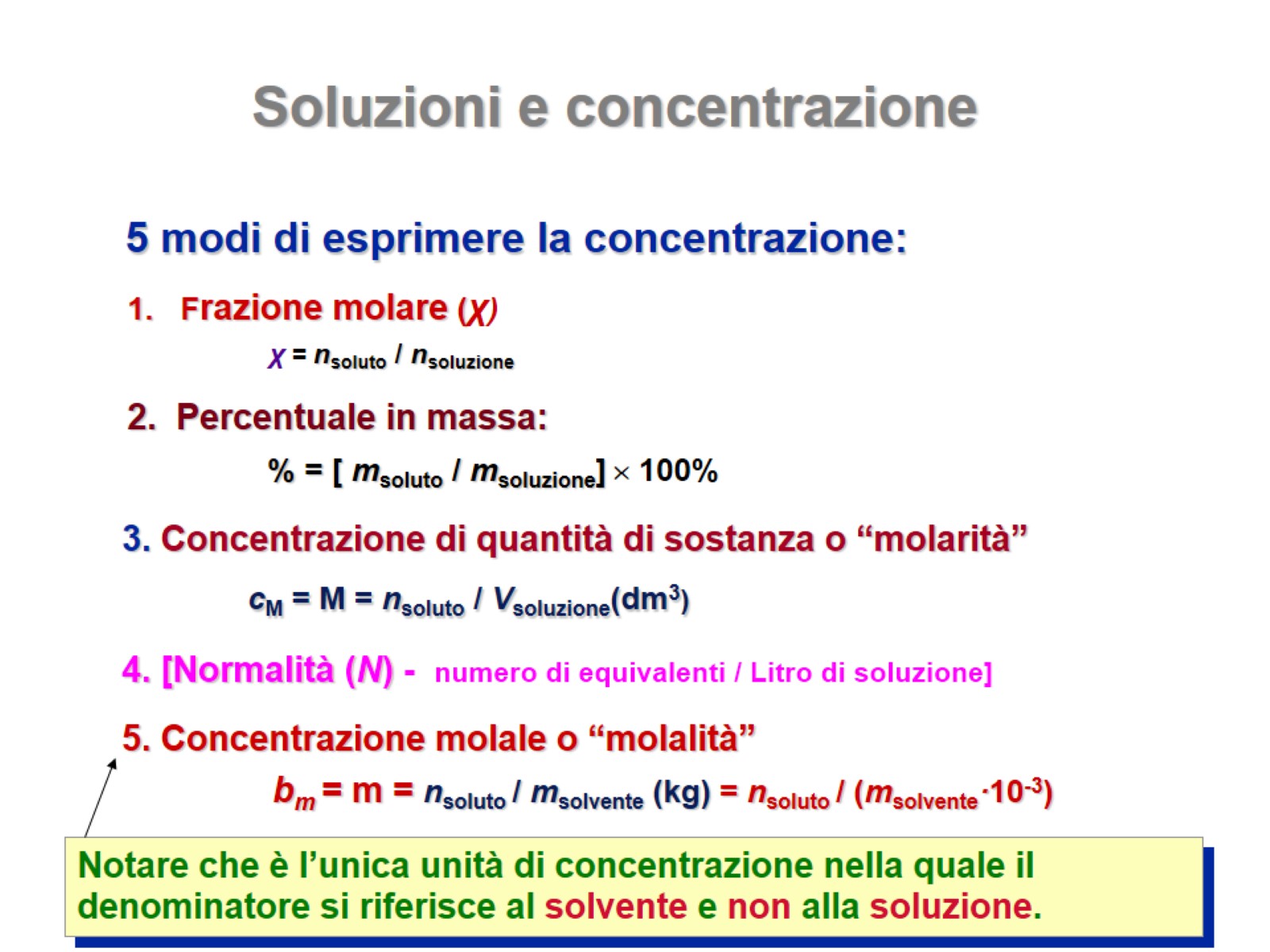 Soluzioni e concentrazione
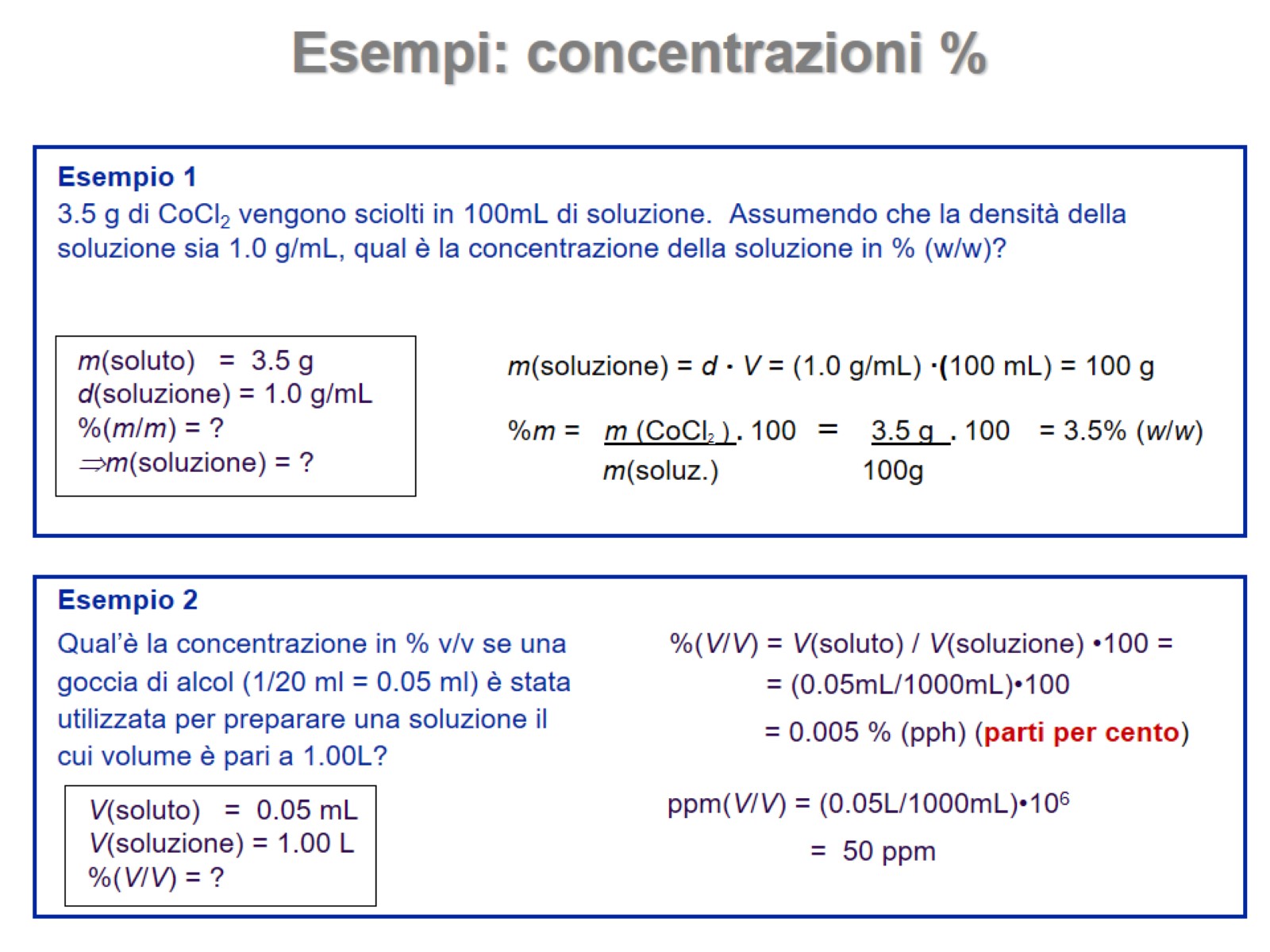 Esempi: concentrazioni %
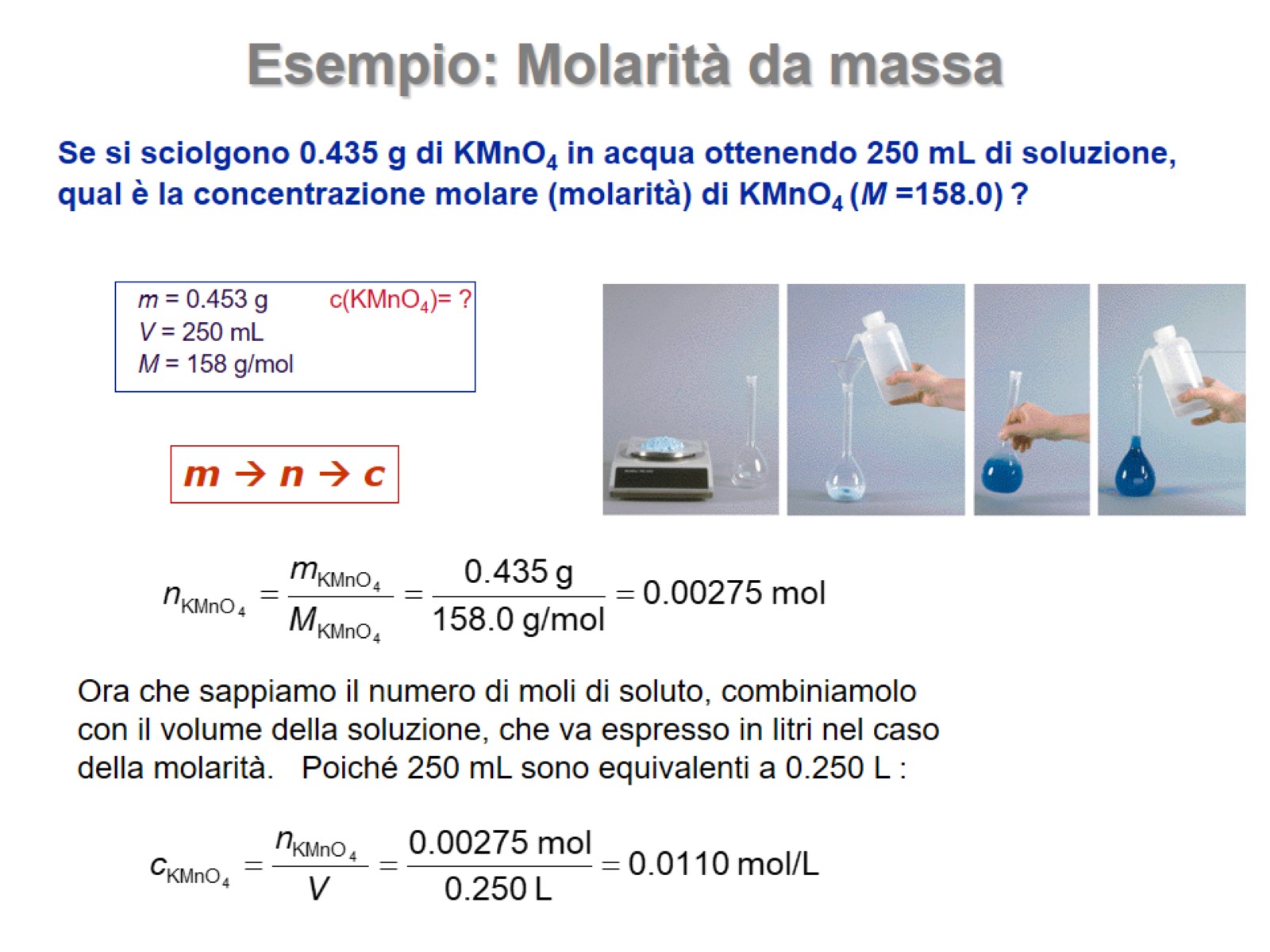 Esempio: Molarità da massa
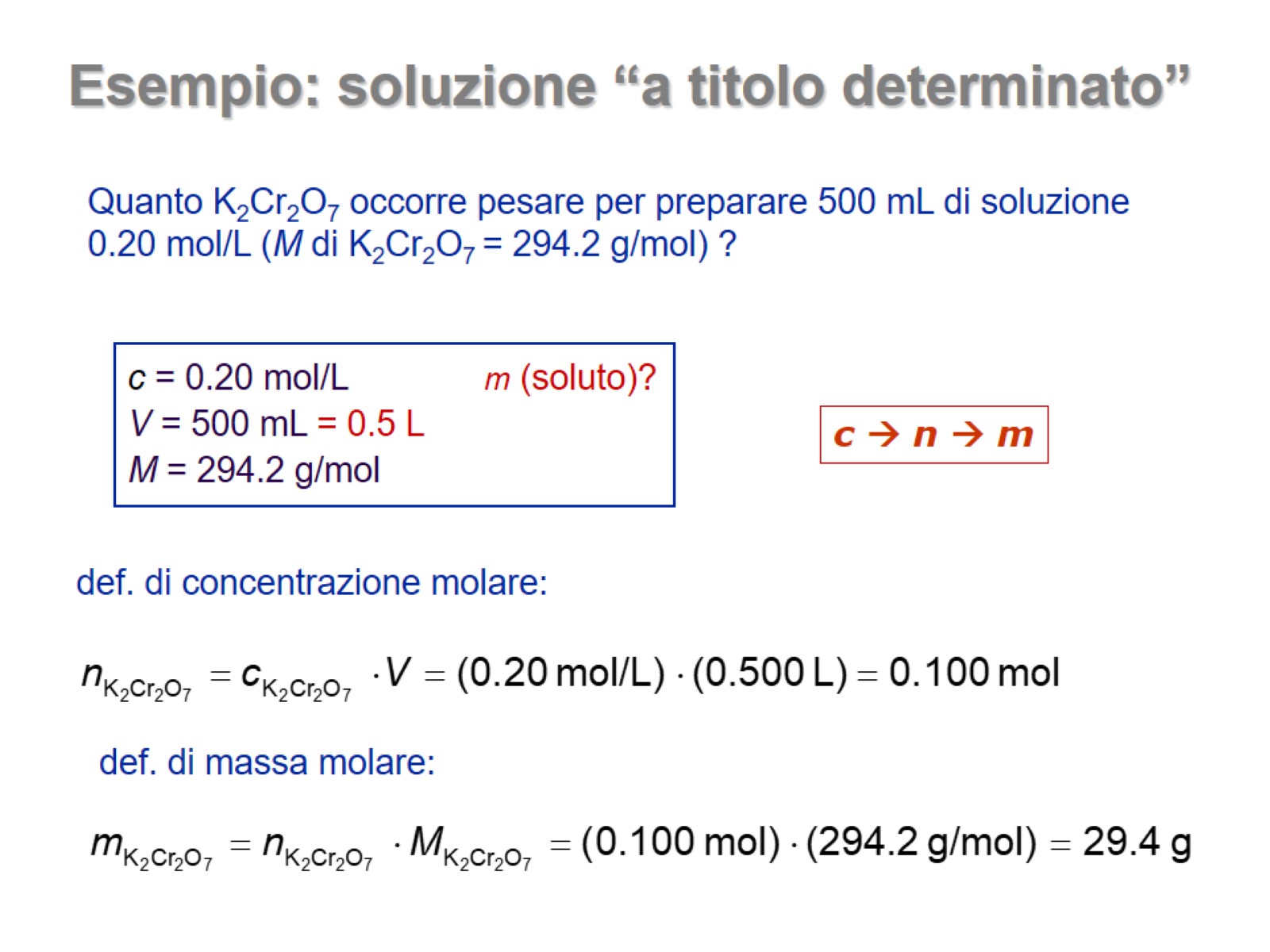 Esempio: soluzione “a titolo determinato”
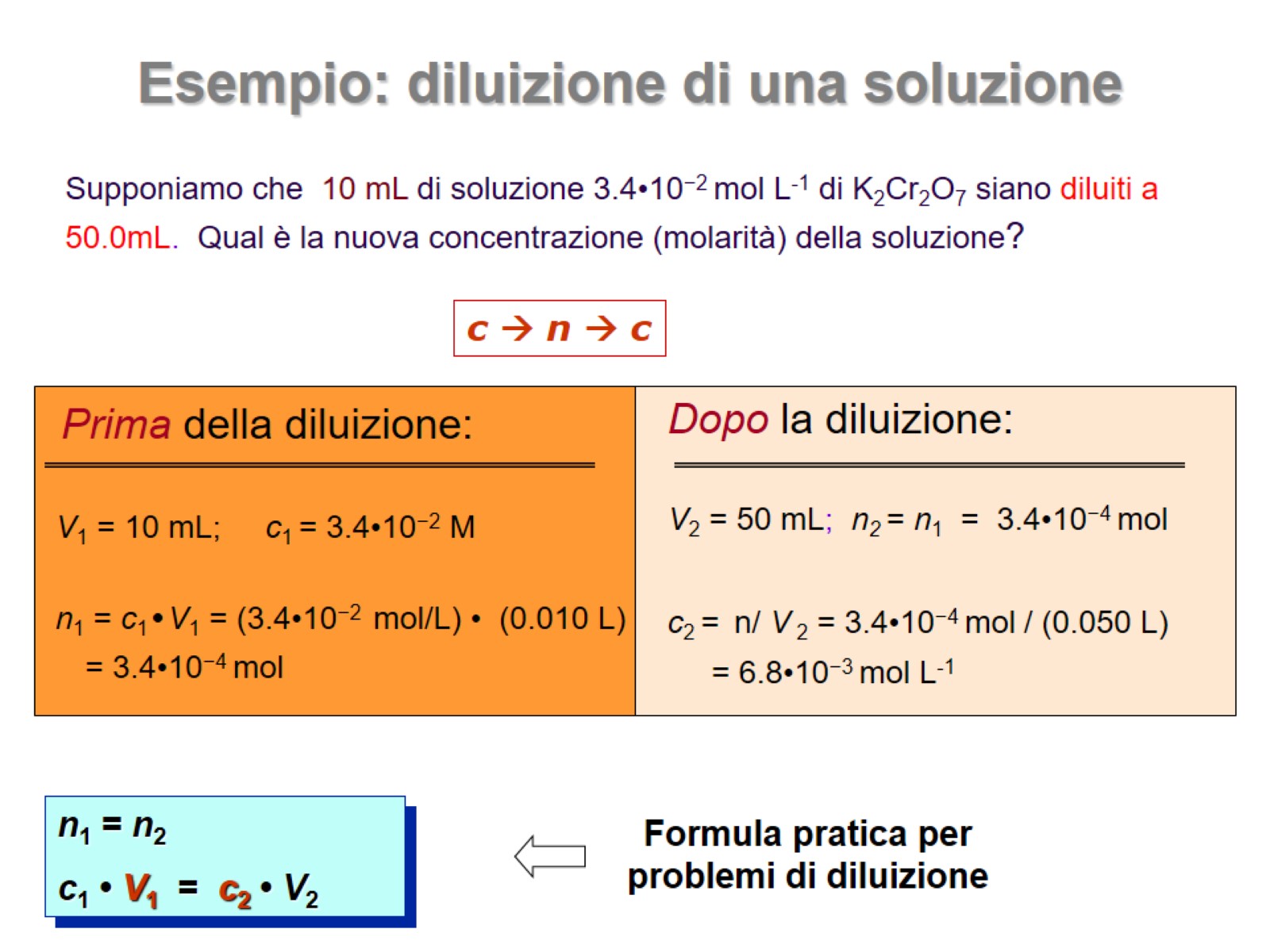 Esempio: diluizione di una soluzione
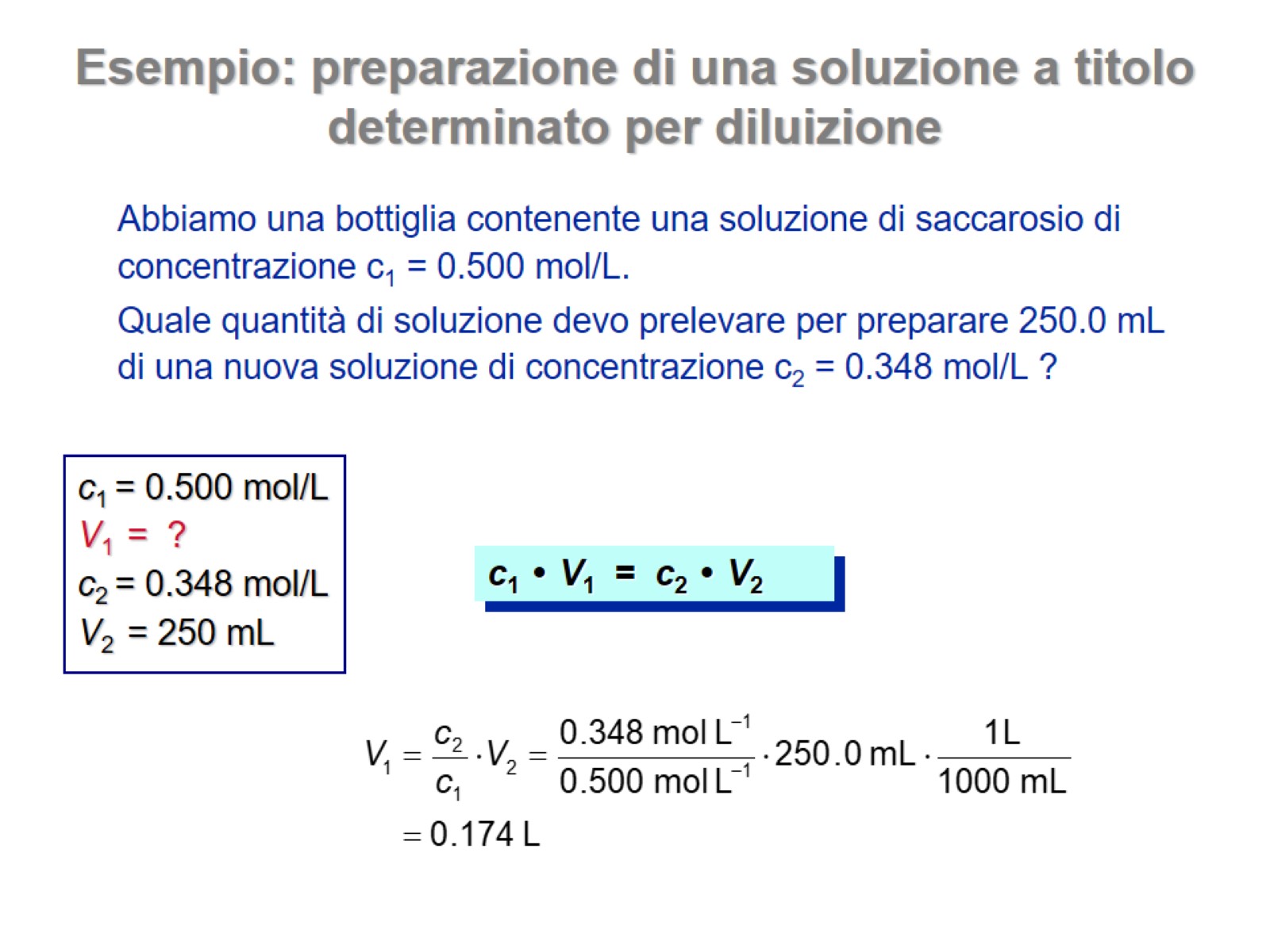 Esempio: preparazione di una soluzione a titolo determinato per diluizione